«Викторина  по русским народным сказкам»С использованием ИКТКонспект развлечения в  подготовительной группе
Выполнила Фалько О.Е.
Узнай персонажей русских народных сказок
Иванушка-дурачок
Из сказки «Сивка-Бурка»
Емеля
Узнай персонажей русских народных сказок
Лиса и журавль
Иван-царевич и 
серый волк
Узнай персонажей русских народных сказок
Гуси-лебеди
Сестрица Алёнушка
И братец Иванушка
Дед да баба
Из сказки Курочка Ряба
«Исправь ошибку»
«Петушок Ряба»


- «Петушок Золотой гребешок»
«Исправь ошибку»
«Даша и медведь»
 

- «Маша и медведь»
«Исправь ошибку»
«Волк и семеро ягнят»

 - «Волк и семеро козлят»
«Исправь ошибку»
«Утки – лебеди»

 -  «Гуси – лебеди»
«Исправь ошибку»
«Лисичка с кастрюлькой»

«Лисичка со скалочкой»
«Исправь ошибку»
«Заюшкин домик»

«Заюшкина избушка»
«Исправь ошибку»
«Царевна Индюшка»

«Царевна Лягушка»
«Назови художника»
Владимир Михайлович Конашевич
Сказка о мертвой царевне и о семи богатырях
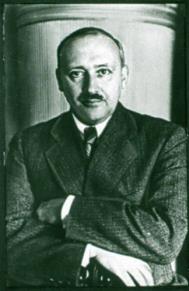 «Назови художника»
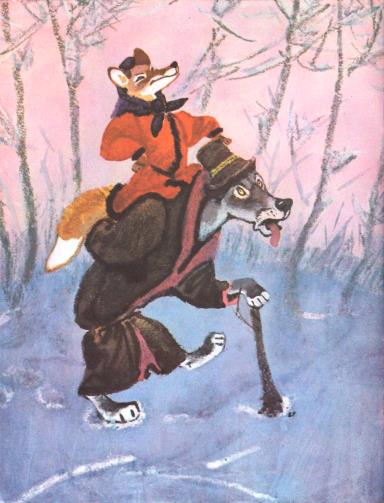 Евгений Михайлович 
Рачёв
Лисичка-сестричка и серый волк
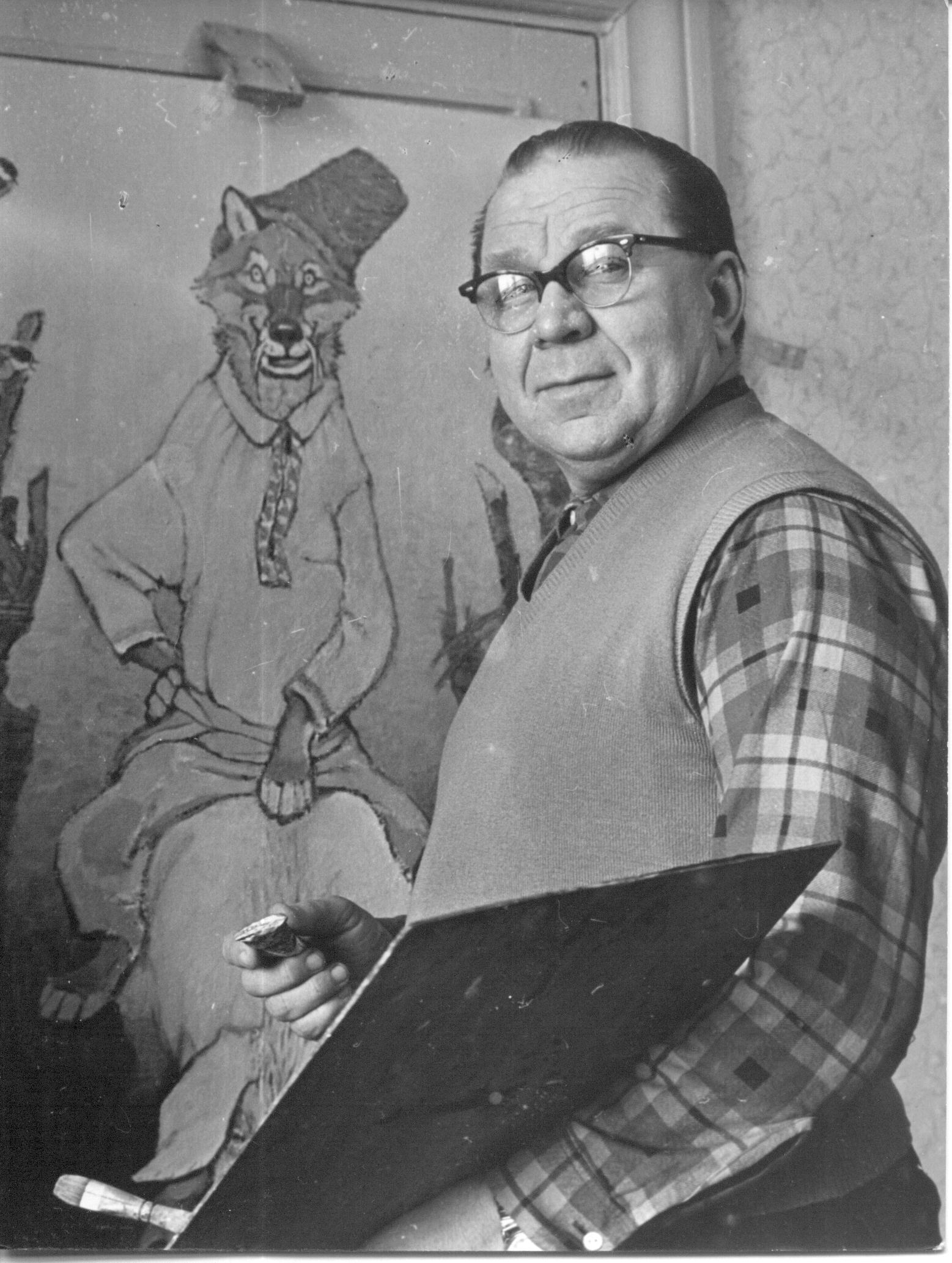 «Назови художника»
Юрий Алексеевич Васнецов
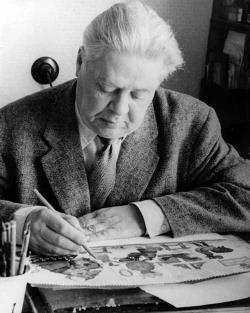 Царевна - лягушка
«Назови художника»
Евгений Иванович 
Чарушин
Теремок
«Сказочные загадки»
Волк и семеро козлят
Колобок
Он от бабушки ушёл,И от дедушки ушёл,Песни пел под синим небом,Для лисы он стал обедом.
Нравом зол, цветом сер,Семерых козлят он съел.
«Сказочные загадки»
Репка
Гуси-лебеди
Бабушка за дедушкуУхватилась крепко:«Ох, никак не вытянуть,Помогите, детки!»Добрые помощникиСкоро набегут,Победит упрямицуОбщий, дружный труд.
У Алёнушки сестрицыУнесли братишку птицы,Та с подружками играла,Братца Ваню проморгала.
«Сказочные загадки»
Три медведя
Царевна-лягушка
Что за гостья в дом пришла К трём лесным медведям?Там поела, попила,В трёх кроватях поспала,А хозяева вернулись – Еле ноги унесла!
У всех жёнушки как жёны,У него – лягушка,Но в итоге будет радЭтому Ванюша.
«Сказочные загадки»
Теремок
Снегурочка
В поле домишко. Нашли в нем приютЖители леса, и дружно живутЗаяц, норушка, лисица и волк.Только медведь развалил…
Эта девочка боится солнца и тепла.Почему? Была из снега сделана она.
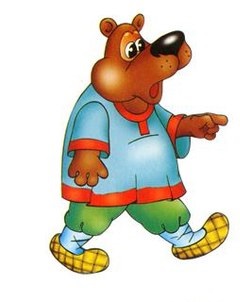 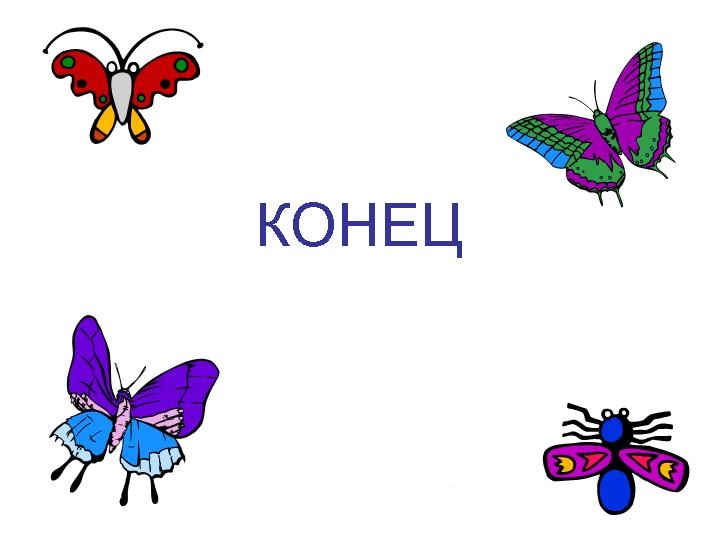 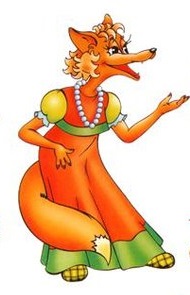 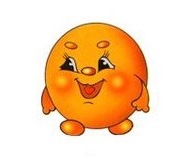